QADIMGI DUNYO TARIXI
6-sinf
MAVZU: RIM RESPUBLIKASINING 
HAYOTI
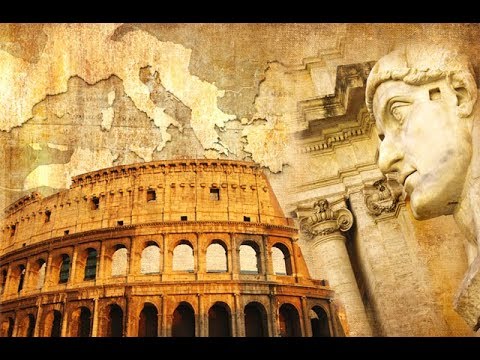 FORUM
Davlatning hududi kengayib borgani sayin shaharlar hamko‘paydi. Rim shaharlari oldindan puxta ishlangan reja asosida barpo etilgan.
Forum – Rimning
markaziy maydoni
FORUM – RIMNING MARKAZIY MAYDONI
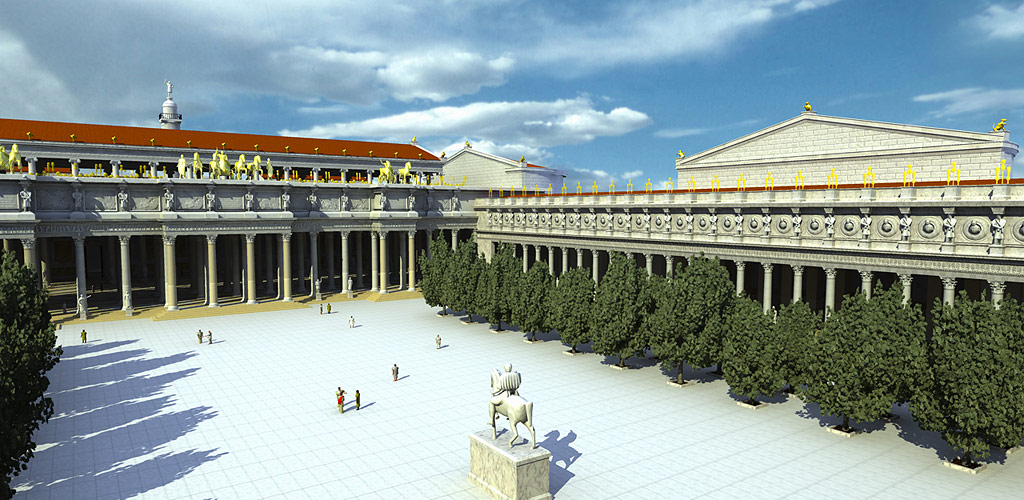 SHAHARLARDAGI  HAYOT
Shaharlarda ko‘plab chiroyli jamoat va turar joy binolari, ibodatxonalar, hammomlar, savdo rastalari va dorixonalar bo‘lgan. Ko‘pchilik odamlar 2–3 qavatli binolarda istiqomat qilgan.
AKVEDUK – OSMA SUV QUVURLARI
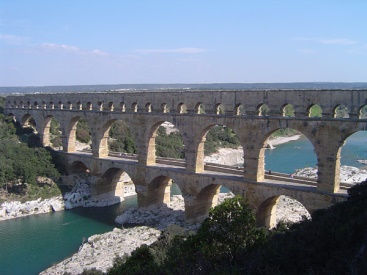 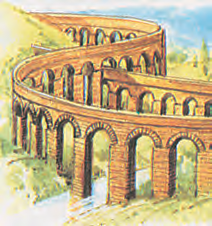 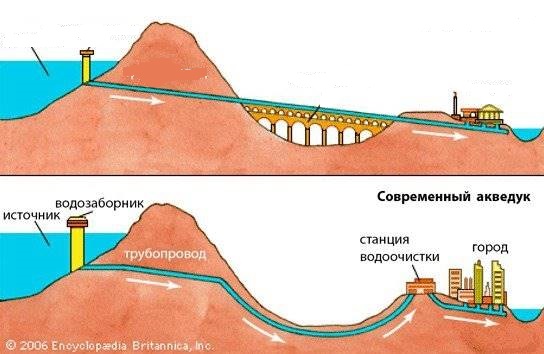 MOZAIKA
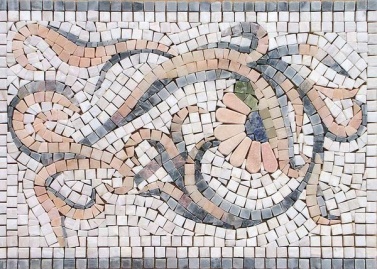 Mozaikalar – shisha yoki tosh parchalaridan ishlangan suratlar
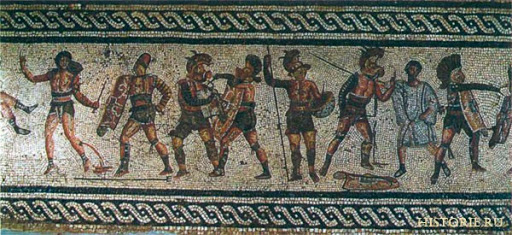 FRESKA
Freskalar – xom suvoqqa
ishlangan rasmlar
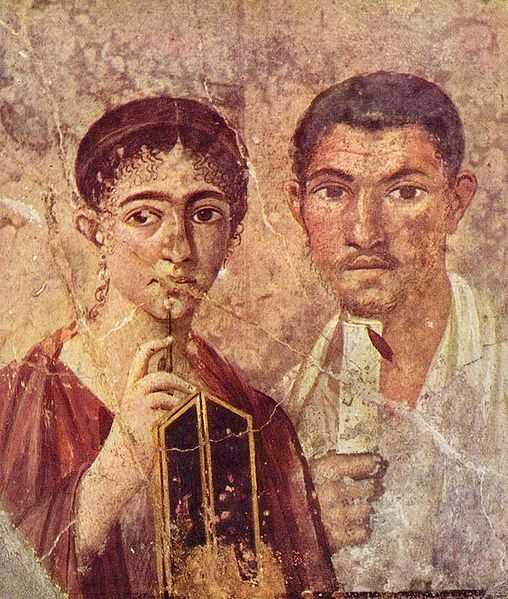 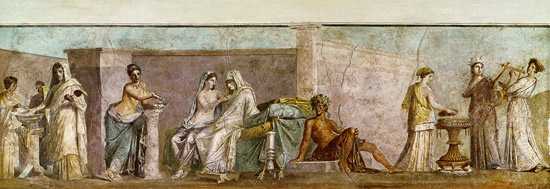 QULLAR  BOZORI
Rim bozorlarida katta tovar bo‘lmish qullarga talab ko‘p edi.
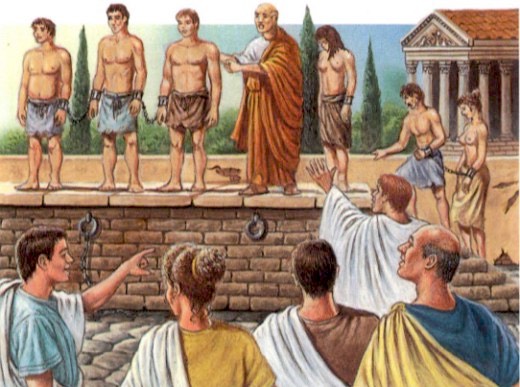 Har bir shaharning qullar savdoga chiqariladigan bozori bo‘lgan.
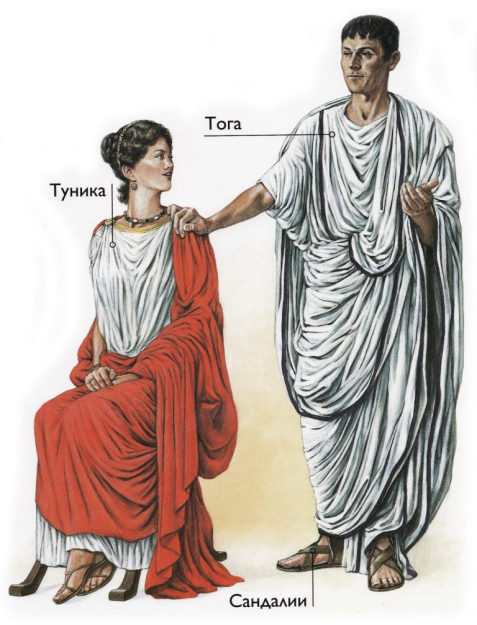 Odamlar kiyib yuradigan liboslari ularning jamiyatdagi mavqeini bildirgan. Masalan o‘g‘il bolalar 14 yoshga to‘lgunga qadar pushti yo‘llik toga kiyishgan.
QADIMGI RIM XUDOLARI
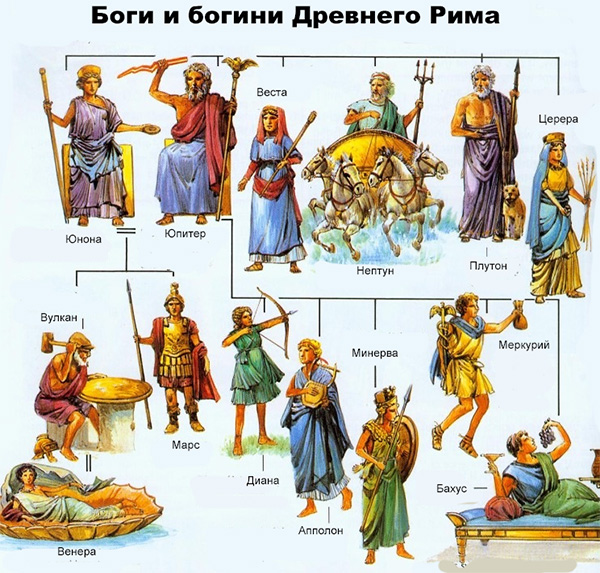 Kundalik hayotda rimliklar o‘z xudolariga madad va homiylik istab murojaat etishardi.
DINIY MAROSIMLAR
Marosimlar o‘tkazilishi ustidan kohinlar – pontifiklar – Rim ruhoniylari nazorat qilishgan.
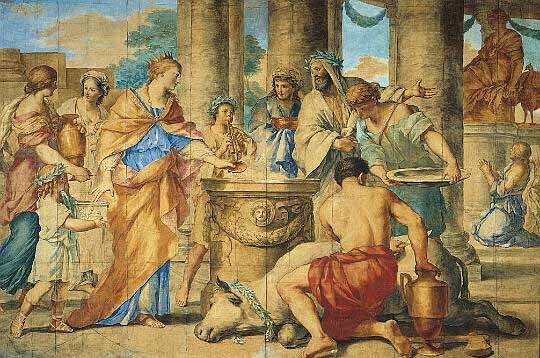 Xonadon o‘chog‘i ilohasi Vesta ibodatxonasida muqaddas olov saqlangan. Muqaddas olovni saqlash ayol kohinalar majburiyatlari sirasiga kirardi.
Rim ibodatxonasi
DINIY MAROSIMLAR
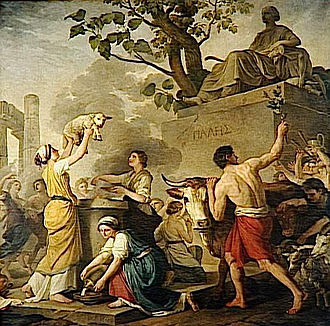 Ibodatxona yonida altar – qurbonlik baxshida etiladigan ko‘tarma joy bo‘lgan.

 Odatda ho‘kizlar, qo‘ylar, cho‘chqalar yoki echkilar qurbonlik qilingan.
DINIY MAROSIMLAR
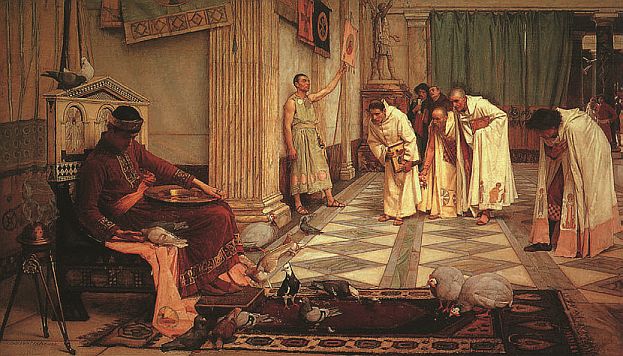 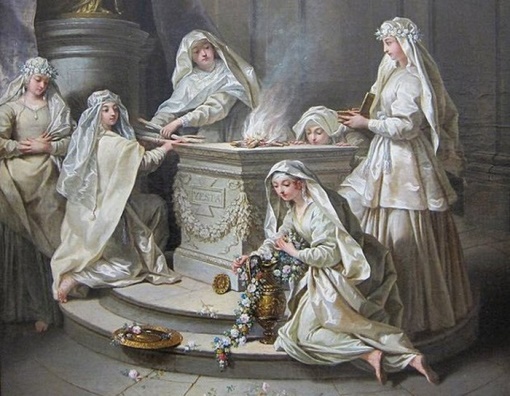 VESTALKALAR
AVGURLAR
MUSTAQIL BAJARISH UCHUN TOPSHIRIQLAR:
Sana: ___________
Mavzu: _______________